EURO EURO
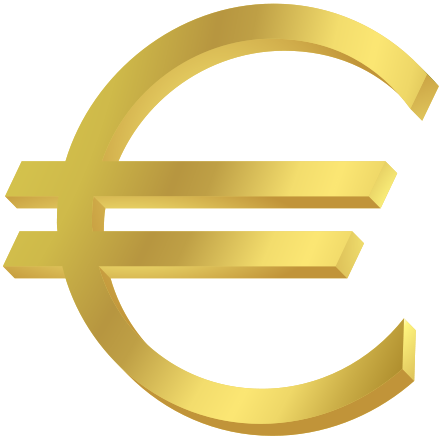 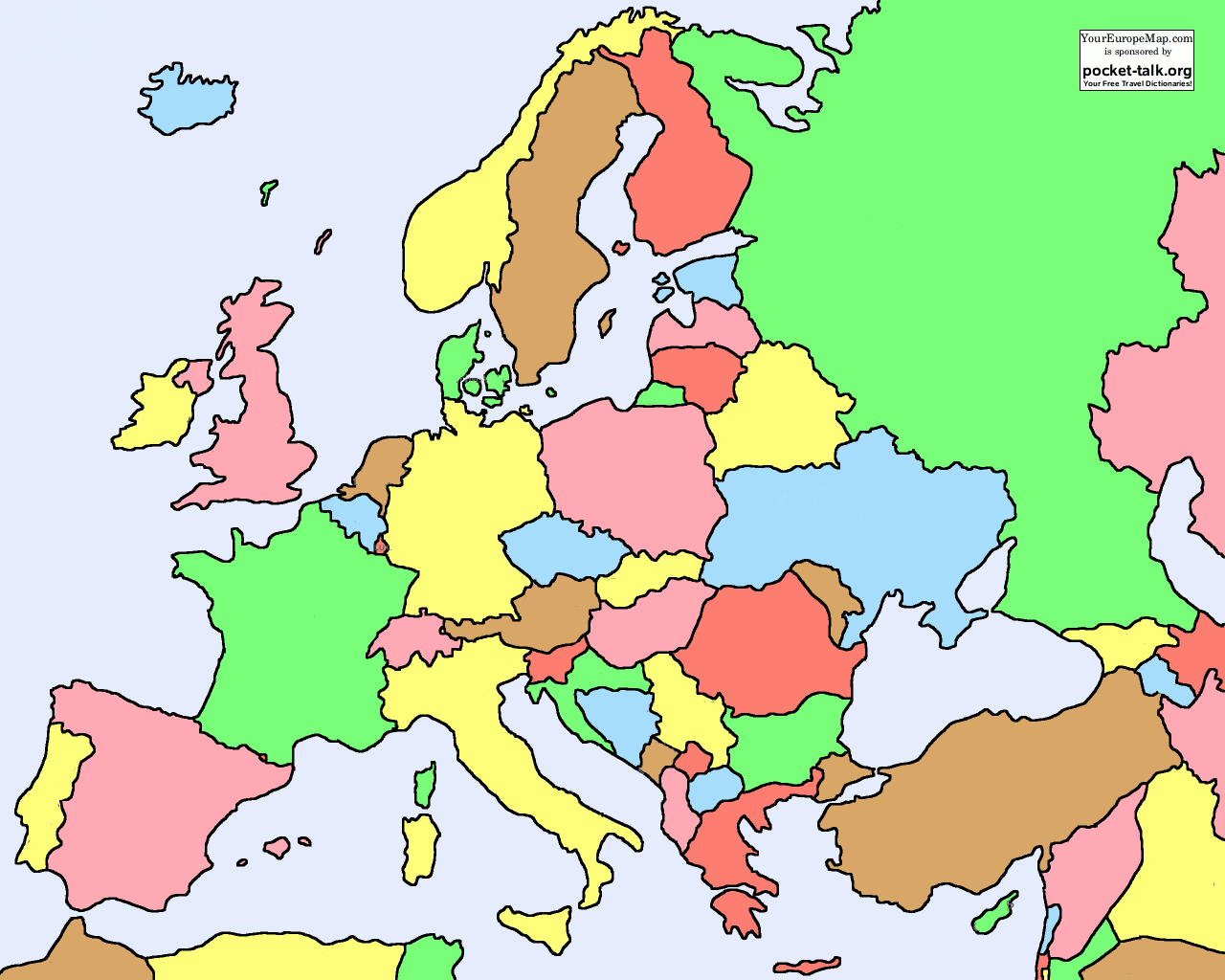 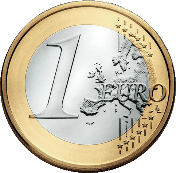 Finland
Sweden
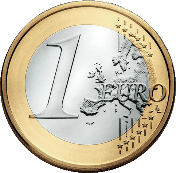 Estonian
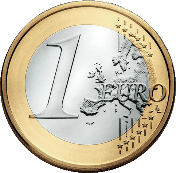 Latvia
Denmark
Lithuania
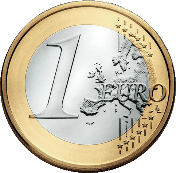 United
Kindrom
Ireland
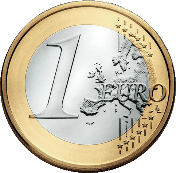 Nederland
Poland
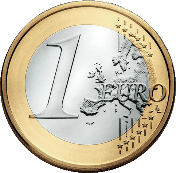 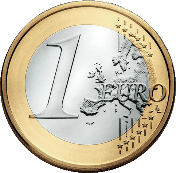 Germany
Belgium
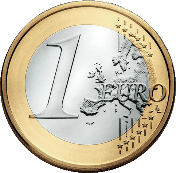 Luxemburg
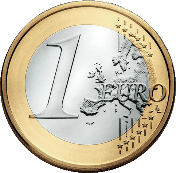 Czech R.
Slovakia
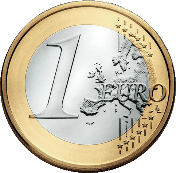 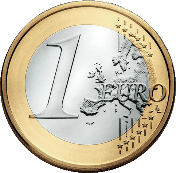 Austria
Hungary
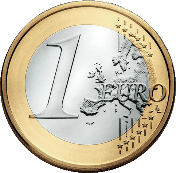 France
Romania
Slovenia
Croatia
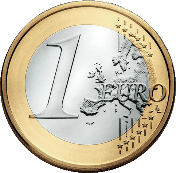 Bulgaria
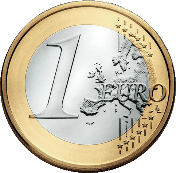 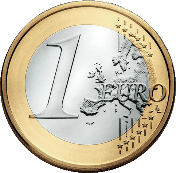 Italy
Portugal
Spain
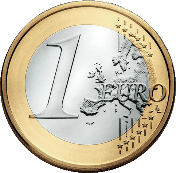 Greece
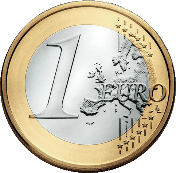 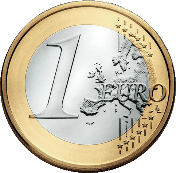 Cyprus
Malta
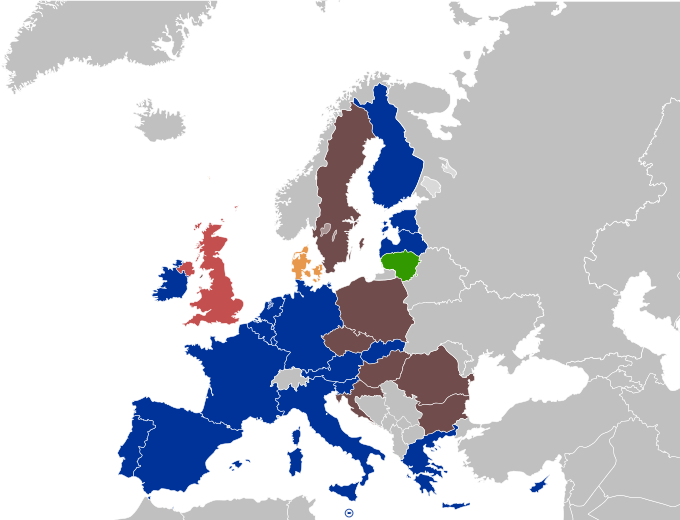 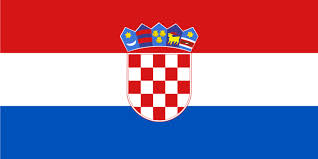 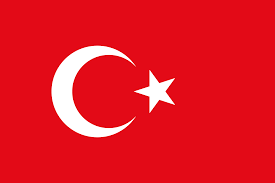 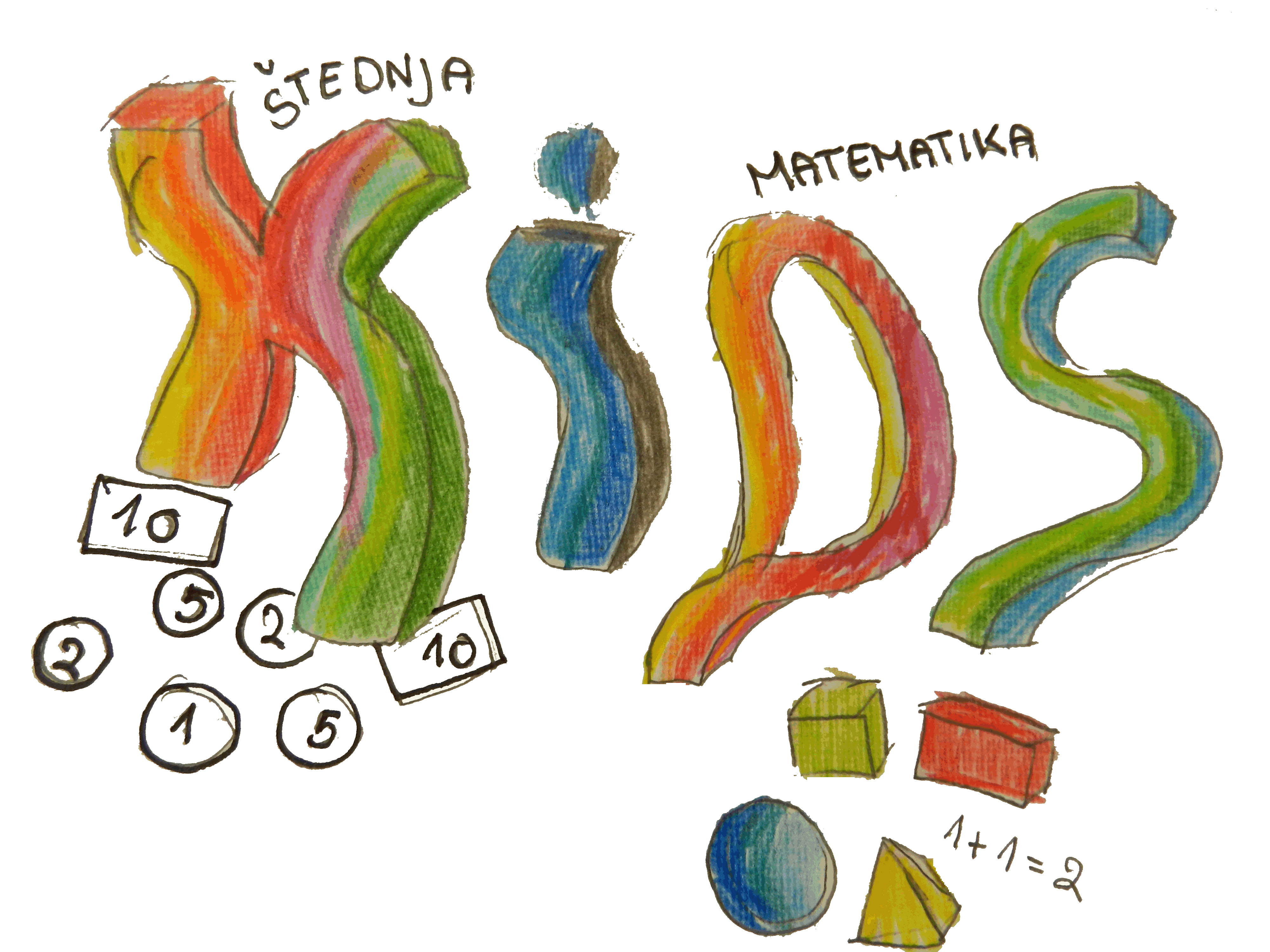 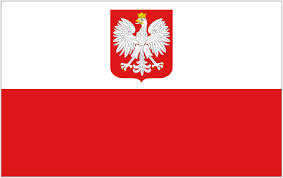 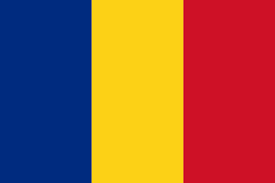 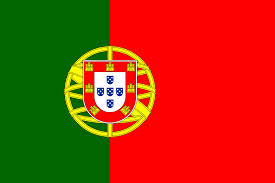 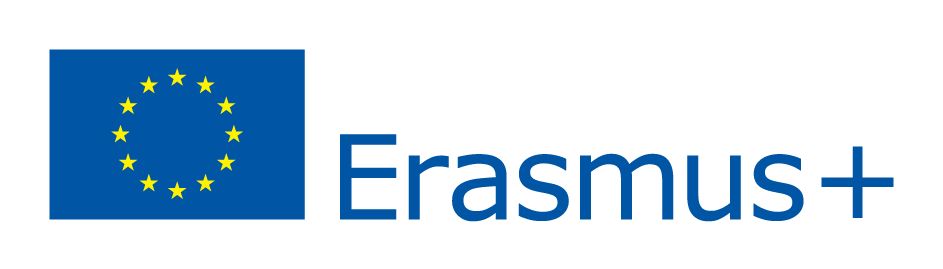